Medicine safety


Done by assistant lecturer Zahraa Abdul Ghani
Background
In an attempt to improve patient safety due to different nomenclature of medicines, European law use the Recommended International Non-proprietary Name (rINN), which is coordinated by the World Health Organization.

• For some medicines the British Approved Name (BAN) differed from the rINN. For example, benzhexol (former BAN) and trihexyphenidyl (rINN), frusemide (former BAN) and furosemide (rINN), dothiepin (former BAN) and dosulepin (rINN).

• Currently United States Adopted Names (USAN) are more likely to be identical to the rINN.

• A few medicines still carry synonyms that are more commonly used in some countries such as the USA. Examples include paracetamol and acetaminophen, aspirin and acetylsalicylic acid (ASA).
Adrenaline and noradrenaline are the terms used in the European Pharmacopoeia but the names epinephrine and norepinephrine are still used in the United Kingdom.

Medical devices
A medical device is any instrument, apparatus, material, software or any other device that is used alone or in combination with accessories for the diagnosis , prophylaxis, monitoring and management of disease . 
Examples include sutures, dressings, contact lens care products, incontinence devices (e.g. catheters, stoma care devices, such as bags).
Development of medicines

Discovery research
The basic research and discovery stages for compounds suitable for development are usually carried out by the pharmaceutical industry. 
Identification of a lead compound (a new chemical entity that shows potential for development into a drug) which demonstrates beneficial clinical effects with minimal side-effects leads to further development into a potential medicine. 

Optimisation is undertaken to modify such compounds to achieve improved chemical properties.
Pre-clinical testing
Laboratory (e.g. on cells) and animal testing is undertaken to assess the safety of the new compound. The tests estimate toxicity of the product when given
acutely or repeatedly, identify the organs and systems
involved, and evaluate carcinogenic potential and
reproductive toxicology. 

For animal testing, toxicological studies in two species are required and results have to be submitted for registration of a new compound. 

Duration of pre-clinical testing is 2–4 years.
Clinical development
Clinical development is in three phases:
Phase I: safety and dosage testing (tolerability, bioavailability, pharmacokinetics) in healthy volunteers. 
Results indicate dose, regimen and duration of therapy to be adopted in phase II study. 
Duration: 1–1.5 years.
 Phase II: safety and efficacy testing on patient volunteers. Evidence of efficacy and safety of the drug in patients is identified and optimal dose and dosing regimen are identified. 
Duration: 2–3
years.
 Phase III: safety and efficacy testing on larger numbers of patients. The trials aim at comparing the new treatment with placebo or comparator products in terms of safety, tolerability, efficacy, patient acceptability, compliance and pharmacoeconomic analysis. Duration: 2–5 years.
Regulatory review/approval
At this stage application is made to the regulatory
authorities for marketing authorisation. Duration is
1–2.5 years.
Principles in the use of medicines
• Medicines should be used only when they are necessary.
• The benefit of administration of medicines
should be considered in relation to the risk involved.

Examples of benefits vs risk of medicine use
• Antibacterials: treating infection vs occurrence of
gastrointestinal side-effects

• Anticancer agents: increased life expectancy vs
gastrointestinal side-effects, hair loss.
Strength of formulation

• Describes quantity of medicinal substance in the dosage form
• Some medicines available in the same dosage
form but in different strengths (e.g. co-amoxiclav
tablets 1 g, 625 mg or paracetamol suspension 120 mg/5 mL, 250 mg/5 mL).

Excipients
• Sugar-free oral liquid preparations: do not contain fructose, glucose or sucrose, suitable for diabetics, preferred in children for maintenance of oral health

• May include components that may be allergenic
(e.g. tartrazine, arachis (peanut) oil).
Extemporaneous preparations

• This service does not cover the reconstitution of dry powders with water or other diluents.

• A product should be prepared extemporaneously when there is no product with a marketing authorisation available.

• Equipment in the pharmacy must be maintained in good order

• Standard operating procedures should include acquisition of raw material, labelling, expiration date, environmental control and record keeping
Drugs and driving
• Whenever a product that is likely to affect ability to drive is dispensed, patients should be advised
• These effects are increased by consumption of alcohol. Examples include hypnotics such as  benzodiazepines (e.g. lorazepam) or
antihistamines (e.g. chlorphenamine).
Safety in the home
• To keep all medicines out of reach of children (note use of child-resistant containers)
• Safe disposal of unwanted medicines
• Storage at conditions appropriate for the specific medicine: storing in the refrigerator for products required to be kept at 2–8C (e.g. insulin and vaccines), storing in a cool place for products
requiring storage temperature ranging between 8 and 15C and storing at room temperature for products requiring storage between 15 and 25C
• Proper labelling on container to include dosage regimen and cautionary labels (e.g. ‘Warning: may cause drowsiness’). Include advisory labels (e.g. ‘Shake the bottle’)

• Do not change containers or remove from carton.
Cautionary labels
• Warning. May cause drowsiness. If affected do not drive or operate machinery (e.g. antihistamine-containing preparations).
• Warning. Avoid alcoholic drink (e.g. metronidazole).
• Do not take indigestion remedies at the same time of day as this medicine (e.g. enteric-coated tablets).
• Do not take indigestion remedies or medicines containing iron or zinc at the same time of day as this medicine (e.g. tetracyclines, quinolones).
• Take at regular intervals. Complete the prescribed course unless otherwise directed (e.g. antibacterial medications).
• . . . with or after food (e.g. non-steroidal anti-inflammatory drugs).
• Swallow whole, do not chew (e.g. entericcoated and modified-release oral formulations such as bisacodyl).
• To be spread thinly (e.g. corticosteroid preparations for application on the skin).
Advisory labels
• Shake the bottle (e.g. calamine lotion).
• For external use only (e.g. for products to be applied externally).
• Discard 4 weeks after opening (e.g. eye drops).
• This medicine may colour the urine (e.g. levodopa).

Barriers to proper use of medicines
 -Patient compliance and adherence with treatment
 -Patient confusion
- Communication problems
- Side-effects
- Dispensing errors
- Cost of medicines
- Accessibility and availability
Practice guidelines

Practice guidelines are adopted in clinical scenarios to provide information and reduce barriers to proper use of medicines, ensure patient safety and reduce risks. 
Practice guidelines are systematically developed statements designed to assist clinician and patient decisions in disease management. 
They may draw on evidence-based practice, which is based on research evidence, clinical expertise and patient values.
Evidence-based pharmacy

 Evidence of effectiveness of therapy is based on:


• Systematic literature review
• Randomised controlled trials
• Non-randomised experimental studies
• Observational studies
• Expert opinion of clinicians.
Clinical risk
Use of medicines requires a collaborative approach
between different health professionals and the individual
patient so as to identify rational and safe drug therapy that will achieve desired patient outcomes with minimal clinical risk. 
This requires:
• Identification of patient needs
• Patient monitoring for drug-related problems and occurrence of adverse drug reactions
• Safe practice to minimise medication errors.
Examples where clinical risk led to changes in drug use include:
• rofecoxib (Vioxx), a selective COX-2 inhibitor that was approved in 1999 and withdrawn in 2004
• hormone replacement therapy, approved in 1985 for the management of menopausal symptoms. In 2003 studies indicated relationship with increased cancer risk
Risk avoidance strategies


• Pharmacist sharing knowledge with physicians to control risk.

• Adopting an individual holistic approach to patient management and monitoring of patient characteristics which increase clinical risk with medications (e.g. patients at higher risk of presenting extrapyramidal symptoms from antipsychotic agents due to concomitant drug therapy).
Liver disease
• Liver disease may alter the response to drugs (e.g. due to impaired drug metabolism).


• Drug prescribing should be kept to a minimum in all patients with severe liver disease and doses need to be reviewed in patients with liver disease.

For example, the use of paracetamol in patients with liver disease: dose-related toxicity may occur, large doses should be avoided
Renal impairment
• The use of drugs in patients with reduced renal
function can give rise to problems such as failure to excrete drug or its metabolites.

• In patients with renal impairment dose adjustment is recommended.
Drug-related problems
• Untreated indications
• Drug therapy not indicated
• Improper drug selection
• Sub-therapeutic dose
• Failure to receive drug
• Overdose or toxic dose
• Adverse drug reactions
• Drug interactions.
Adverse drug reactions
• Any drug may produce unwanted or unexpected adverse reactions.
• Detection and recording of adverse drug reactions (ADRs) are important.
Definitions
• Side-effect: ‘Expected, well-known reaction resulting in little or no change in patient management.’ The effect has a ‘predictable
frequency’.

• Adverse drug reactions: ‘An unexpected, unintended, undesired or excessive response’ to a drug with sequelae.
An ADR can lead to (sequelae of ADRs):

• Drug discontinuation
• Dose modification
• Hospital admission
• Prolonged hospitalisation
• Requirement of supportive treatment
• complication of diagnosis
• negative impact on prognosis
• temporary/permanent harm, disability or death.
Adverse drug reaction monitoring and reporting programmes


The national regulatory authority undertakes coordination and monitoring of suspected ADRs on a local and an international level.
• Pharmacists should participate in mechanisms that monitor the safety of drug use in high-risk populations (e.g. older people, children, HIV patients).

• Pharmacists should lead education of health professionals regarding potential ADRs.
Processes of an ADR monitoring programme

• Monitoring
• Detecting
• Evaluating
• Documentation
• Reporting to authorities
• Updates and discussions with healthcare team members.

Pharmacist actions in an ADR monitoring programme
1• Analysis of ADR reports
2• Identification of drugs and patients at high risk
3• Participation in the development of policies and procedures and description of responsibilities of healthcare professionals in the programme
4• Development and maintenance of the programmein an institution
5• Educating prescribers and other health professionals on the implementation and running of an ADR programme
6• Dissemination of information obtained from the programme
7• Reporting to authorities.
Drug interactions

• Administration of two or more drugs at the same time may lead to an exertion of their effects independently or may cause an interaction.
• The interaction may be potentiation or antagonism of one drug by the other.
• Examples of clinically significant drug interactions:
– aspirin/ibuprofen  warfarin  enhanced anticoagulant effect
– aspirin/ibuprofen  phenytoin  enhanced effect of phenytoin.

Medication errors

These may occur as a result of inappropriate drug prescribing. For example, cisapride was withdrawn from the market because the drug could not be used safely due to its interaction with macrolides or due to inappropriate patient monitoring.
Types of medication errors

1• Prescribing error: medication prescribed is inappropriate.
2• Dispensing error: medication dispensed is inappropriate (e.g. due to incorrect interpretation of the prescription).
3• Omission error: dose skipped or medication is not being administered.
4• Wrong time error/improper dose error/wrong administration 
5• Technique error: medication administered in an incorrect manner.
6• Deteriorated drug error: medication dispensed is not of good quality.
Practices to reduce medication errors
1• Avoid unnecessary use of decimal points:
– quantities less than 1 gram should be written in milligrams
– quantities less than 1 milligram should be written in micrograms
2• Avoid use of abbreviations: micrograms and not μg, nanograms and not ng
3• Names of drugs written clearly and not abbreviated.

Preventing medication errors in an institution
The following should be in place:
1• policies and procedures regarding evaluation and selection of drugs
2• drug use evaluation programmes
3• policies for safe distribution of medicines to patients
4• automated checking (e.g. barcoding).
Pharmacists and prevention of medication Errors

1• Participation in drug therapy monitoring
2• Participation in selection of appropriate drug therapy
3• Establish contact with nurses and physicians
4• Maintain medication profiles
5• Participation in procurement, distribution and storage of drugs in pharmacy and at ward level
6• Check calculations
7• Confirm confusing medication orders
8• Storage guidelines: avoid having lookalike medications stored close to eachother, use of containers and labels to reduce risk of confusing medications
9• Documentation systems to trace medication dispensing.
Managing medication errors
• Classification of medication error
• Determination of cause
• Documented and reported
• Corrective action identified and documented
• Supportive therapy to patient
• Quality improvement programme and
dissemination of corrective action.
Classification of medication errors
The American Society of Health-System Pharmacists refers to a classification of medication errors that was initially described by Hartwig, Denger and
Schneider.4,5 This classified medication errors into six levels of severity, according to the following:
1 No clinically significant harm to the patient occurred
2 Need to increase patient monitoring but no patient harm
3 Change in vital signs but no ultimate patient harm occurred
4 Need for treatment with another drug or increased length of stay
5 Permanent patient harm occurred
6 Patient death occurred.
Poisoning
• All patients who show features of poisoning should generally be admitted to hospital.

• Poisoning may take place with immediate action poisons (e.g. alcohol (ethanol)) or delayed action poisons (e.g. paracetamol).

• It may be difficult to establish with certainty the identity of the poisoning agent and the size of dose administered, particularly in cases of premeditated poisoning.

• Supportive care is undertaken and treatment is aimed at managing symptoms (e.g.hypertension). Vital functions should be monitored.
Removal of the poison from the gastrointestinal tract
• Carried out by gastric lavage.
• Only considered if a life-threatening amount of a poison has been ingested within the preceding hour.
Prevention of absorption of poison
• Carried out by using activated charcoal.
• Charcoal binds to many poisons and reduces their absorption. It is relatively safe and the sooner it is given the more effective the procedure will be.
Use of antidotes
This is limited in that antidotes are available for only a few poisons:
• Paracetamol: acetylcysteine to protect the liver if given within 10–12 hours of ingestion of the excessive dose
• Iron: desferrioxamine which chelates iron
• Opiate poisoning presents with sedation, cough suppression and respiratory depression leading to coma. The antidote, naloxone, is an opioid receptor antagonist available as an IV injection.
Enhancing elimination of poison by alkalinisation of urine


• Aspirin is an acid.
• Poisoning with aspirin is associated with stimulation of respiratory center (hyperpnoea) and abdominal pain, nausea, tinnitus, deafness, vertigo.
• Rehydration and alkalinisation of urine to enhance drug elimination will promote ionisation of aspirin, thus preventing reabsorption in the kidney.
Questions

1-Describe the phase I and phase II clinical testing required in the development of medicines.
2 Describe how liver disease may interfere with use of drugs. 
3 Describe briefly the coordination and monitoring of adverse drug reactions (ADRs) on a local and international level.
Answers
1 Phase I is intended to assess safety and dosage in healthy individuals, while phase II is intended to assess safety and efficacy on a number of patient volunteers.
2 Liver disease may alter the response to drugs, for example due to impaired drug metabolism.
Use of drugs should be kept to a minimum in all patients with severe liver disease.
3Detection and recording of ADRs are of utmost importance. Pharmacists are urged to contribute by reporting suspected ADRs on the appropriate documents for monitoring of suspected ADRs on a local and international level through its participation at Medicines Agency.
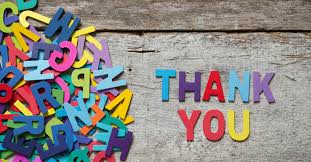